TEACHING MATERIALS CONTAIN DIFFERENCES IN LEARNING POETRY WRITING IN HIGH SCHOOL
No. Abstract: ABS-ICOLLITE-23174
Rudi Adi Nugroho, Ma’mur Saadie, Adytia Nugraha
Universitas Pendidikan Indonesia
INTRODUCTION
Literature learning is currently required to be able to accommodate various differences in student learning needs. 
The condition of each student in a study group is not the same as one another. Each student is very likely to have different characteristics of how to learn. 
To achieve effective learning, it is very necessary to pay attention to the aspects of these differences.
LITERATURE REVIEW
Kids of the same age aren’t all alike when it comes to learning, any more than they are alike in terms of size, hobbies, personality, or likes and dislikes. Kids do have many things in common because they are human beings and because they are all children, but they also have important differences. (Tomlison, …)
What Differentiated Instruction Is:
Differentiated instruction is PROACTIVE;
Differentiated instruction is more QUALITATIVE than quantitative;
Differentiated Instruction is ROOTED IN ASSESSMENT;
Differentiated instruction provides MULTIPLE APPROACHES to content, process, and product;
Differentiated instruction is STUDENT CENTERED;
Differentiated instruction is “ORGANIC.”;
Differentiated instruction is A BLEND of whole-class, group, and individual instruction.
METHOD
This study uses a research and development (R&D) design. 
The data analysis technique used is descriptive analysis.
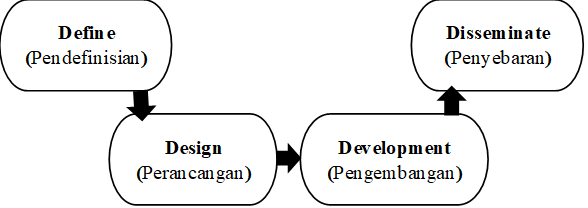 FINDING AND DISCUSSION
Pada tahap perancangan, pemilihan media yakni video inspiratif dilakukan. Pemilihan bahan ajar disesuaikan dengan tujuan pembelajaran dan kontennya disesuaikan dengan karakteristik peserta didik. Pada tahap pengembangan, penelitian ini melalui beberapa tahapan yang terdiri atas validasi ahli, uji coba pengembangan, dan uji efektivitas. Para validator memberikan sejumlah masukan yang meliputi media, rubrik penilaian, dan sintaks. Hasil masukan dan saran diperbaiki sehingga menjadi model akhir yang dapat diujicobakan kepada peserta didik di SMA Alfa Centauri Bandung. Hasil belajar peserta didik diuji coba efektivitasnya. Hasil uji efektivitas menunjukkan bahwa pengembangan model sinektik berbasis pembelajaran berdiferensiasi berbantuan video inspiratif dalam pembelajaran menulis puisi memiliki pengaruh pada hasil belajar peserta didik di kelas X SMA.
Respons guru sebanyak 75% menyatakan setuju. Sementara itu, respons peserta didik sebanyak 52% menyatakan setuju dan 28% menyatakan sangat setuju. Hal ini menunjukkan bahwa pengembangan model sinektik berbasis pembelajaran berdiferensiasi berbantuan video inspiratif dalam pembelajaran menulis puisi efektif diterapkan dan membuat guru serta peserta didik aktif dalam pembelajaran.
CONCLUSION
Based on the results of the analysis that has been carried out, it is found that teaching materials with differentiation content have distinctive characteristics, namely presenting various alternative materials and ways of learning. The teaching materials that have been arranged have been validated by experts. In the trial, students gave positive responses to the diversity of teaching materials used in learning to write poetry.
REFERENCES
Hockett, J A. (2018). Differentiation Strategies and Examples: Grades 6 – 12. TN Department of Education.  
Indriyana, Hasta. (2015). Seni Menulis Puisi. Yogyakarta: Gambang. 
Joyce, B. and Marsha W. (2003). Models of Teaching (fifth edition). New Delhi: Prentice Hall.
Komaidi, D. (2007). Aku Bisa Menulis (Panduan praktis menulis kreatif lengkap). Yogyakarta: Sabda Media.
Smaldino, S.E. (2011). Instructional Technology & Media For Learning: Teknologi Pembelajaran dan Media untuk Belajar. Jakarta: Kencana.
Thiagarajan, S. dkk. (1974). Instructional Development for Training Teachers of Exceptional Children. Washington DC: National Center for Improvement of Educational Systems.
Tomlinson, C. A. (2001). How to Differentiate Instruction in Mixed-Ability Classrooms. Alexandria: Association for Supervision and Curriculum Depelopment.
THANK YOU!
Follow us @...